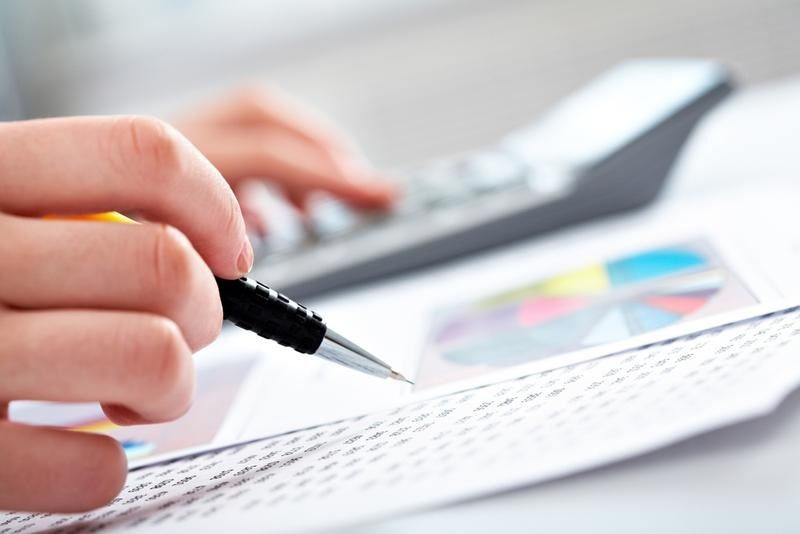 Рівень забезпечення прожиткового мінімуму для призначення державної соціальної допомоги малозабезпеченим сім’ям у 2025 році
Розмір допомоги, грн
Категорія осіб
Для працездатних осіб 										1 816,80
Для осіб, які втратили працездатність, та осіб з інвалідністю 				2 361,00
Для дітей віком до 6 років									           3 716,35
Для дітей віком від 6 до 18 років								           4 634,20
Для дітей віком від 18 до 23 років (за умови навчання)					4 390,60
Державна допомога сім’ям з дітьми
Максимальний розмір	допомоги, грн
Вид допомоги
Допомога зв'язку з вагітністю та пологами  				757,00
Допомога при народженні/усиновленні дитини
	 одноразова виплата				10 320,00
	 щомісячна виплата (протягом 36 місяців)				860,00
Допомога на дітей одиноким матерям
      на дітей віком до 6 років				2 563,00
      на дітей віком від 6 до 18 років				3 196,00
      на дітей віком від 18 до 23 років				3 028,00
Допомога на дітей, над якими встановлено опіку чи піклування
      на дітей віком до 6 років				6 407,50
      на дітей з інвалідністю до 6 років				8 970,50
      на дітей віком від 6 до 18 років				7 990,00
      на дітей з інвалідністю віком від 6 до 18 років				11 186,00
Допомога особі, яка доглядає за хворою дитиною
      на дітей віком до 6 років 						5 126,00
      на дітей віком від 6 до 18 років 					6 392,00
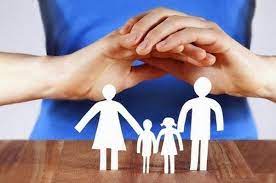 Тимчасова державна соціальна допомога дітям, батьки яких ухиляються від сплати аліментів
Гарантований розмір, грн
Максимальний розмір, грн
Категорія осіб
на дітей віком до 6 років
 на дітей віком від 6 до 18 років
2 563,00
3 196,00
1 281,50
1 598,00
Щомісячна грошова допомога особі, яка проживає разом з особою з інвалідністю І чи II групи внаслідок
психічного розладу
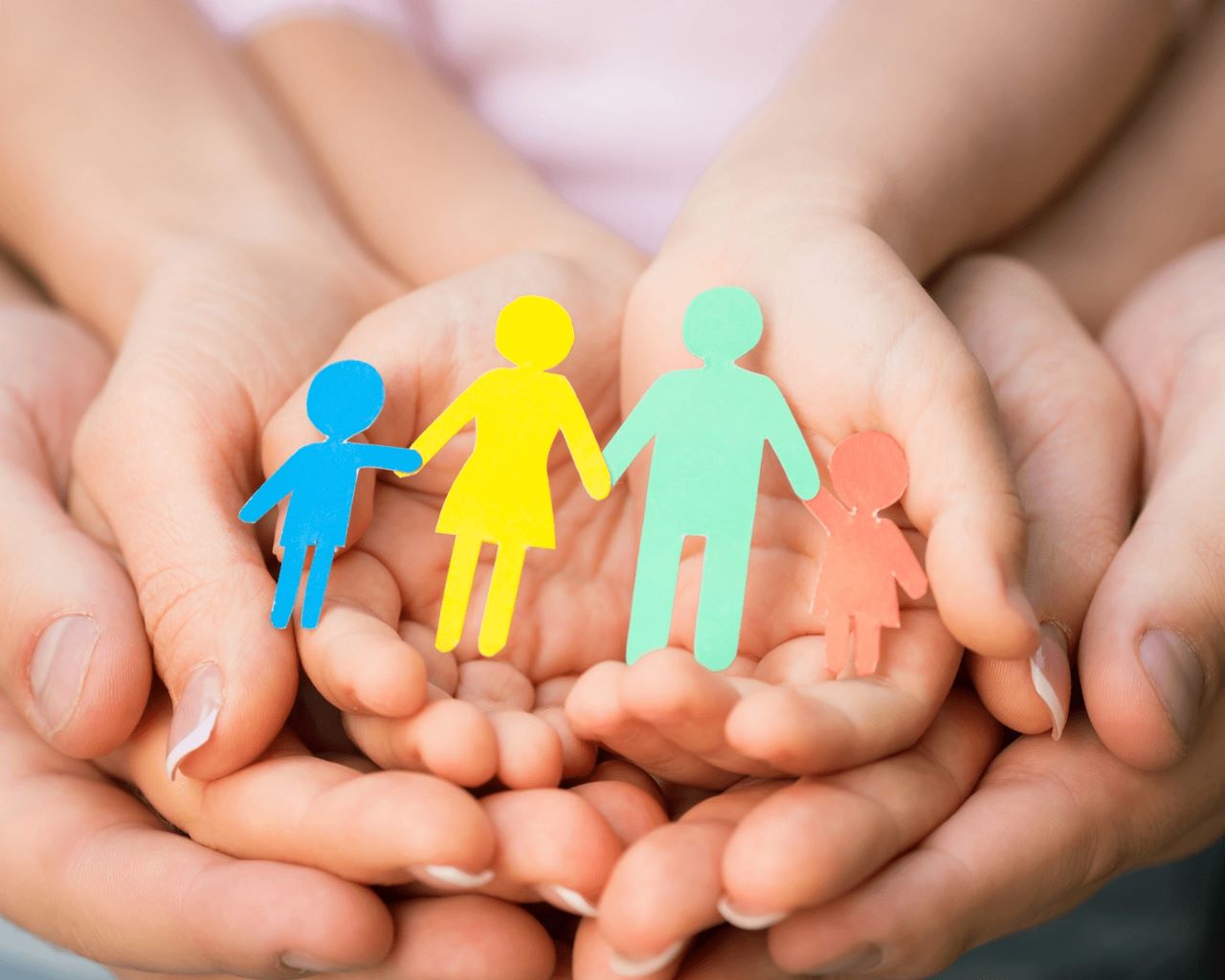 Прожитковий мінімум на одну особу в розрахунку на місяць
2 920,00
Допомога на дітей, які виховуються у багатодітних сім’ях
Категорія осіб
Розмір допомоги, грн
2 100,00
На третю і кожну наступну дитину до 6 років
Державна соціальна допомога на дітей сиріт та дітей позбавлених батьківського піклування
Максимальний розмір,
 грн
Категорія осіб
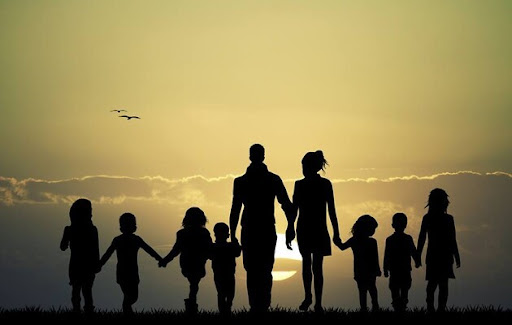 Для дітей віком до 6 років						      6 407,50
Для дітей віком від 6 до 18 років					      7 990,00
Для дітей віком від 18 до 23 років (за умови навчання)	      7 570,00
Для дітей з інвалідністю до 6 років 				      8 970,50
Для дітей з інвалідністю віком від 6 о 18 років		     11 186,00

Для дітей з інвалідністю віком від 18 до 23 років
(за умови навчання)                                                                                  10 598,00
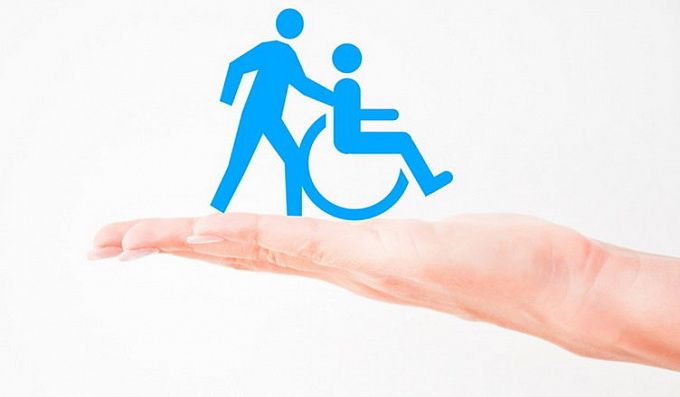 Державна соціальна допомога особам з інвалідністю з дитинства та дітям з інвалідністю
Максимальний розмір, грн
Вид допомоги
Особам з інвалідністю з дитинства І групи А з надбавкою на догляд 				8 044,70
	Особам з інвалідністю з дитинства І групи Б з надбавкою на догляд 				4 722,00
	Особам з інвалідністю з дитинства ІІ групи								2 361,00
	Одиноким особам з інвалідністю ІІ групи, які за висновком 
	лікарсько-консультативної комісії лікувально-профілактичного 
	закладу потребують постійного стороннього догляду з надбавкою на догляд			3 659,55  
	Особам з інвалідністю з дитинства ІІІ групи								2 361,00
	Одиноким особам з інвалідністю ІІІ групи, які за висновком 
	лікарсько-консультативної комісії лікувально-профілактичного 	
	закладу потребують постійного стороннього догляду з надбавкою на догляд			3 187,35  
	На дітей з інвалідністю до 18 років 									 2361,00
	 На дітей з інвалідністю віком до 6 років з надбавкою на догляд  					2 934,20
	На дітей з інвалідністю підгрупи А віком до 6 років з надбавкою на догляд 			6 778,70
	На дітей з інвалідністю віком від 6 до 18 років з надбавкою на догляд 				 3250,70
	На дітей з інвалідністю підгрупи А віком від 6 до 18 років з надбавкою на догляд 		8 044,70
Допомога на проживання внутрішньо переміщеним особам
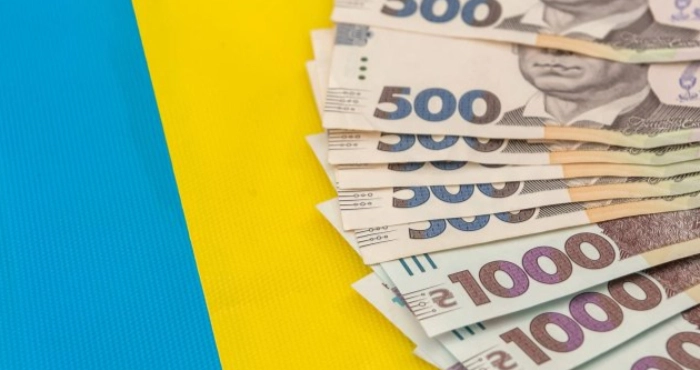 Категорія осіб
Розмір, грн
3 000,00
Для осіб з інвалідністю та дітей
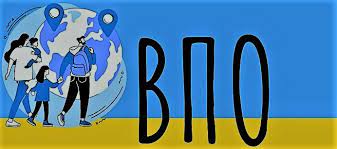 Для інших осіб
2 000,00
[Speaker Notes: 6]
Інформування внутрішньо переміщених осіб
Місця тимчасового проживання
Група інформування 
ВПО
ГАРЯЧА ЛІНІЯ 15-26
0635148557
0674352442
0504014330
Інформування щодо:
поселення, отримання статусу, допомоги на проживання ВПО.
[Speaker Notes: 6]